Financial Reporting
Tanya Henderson
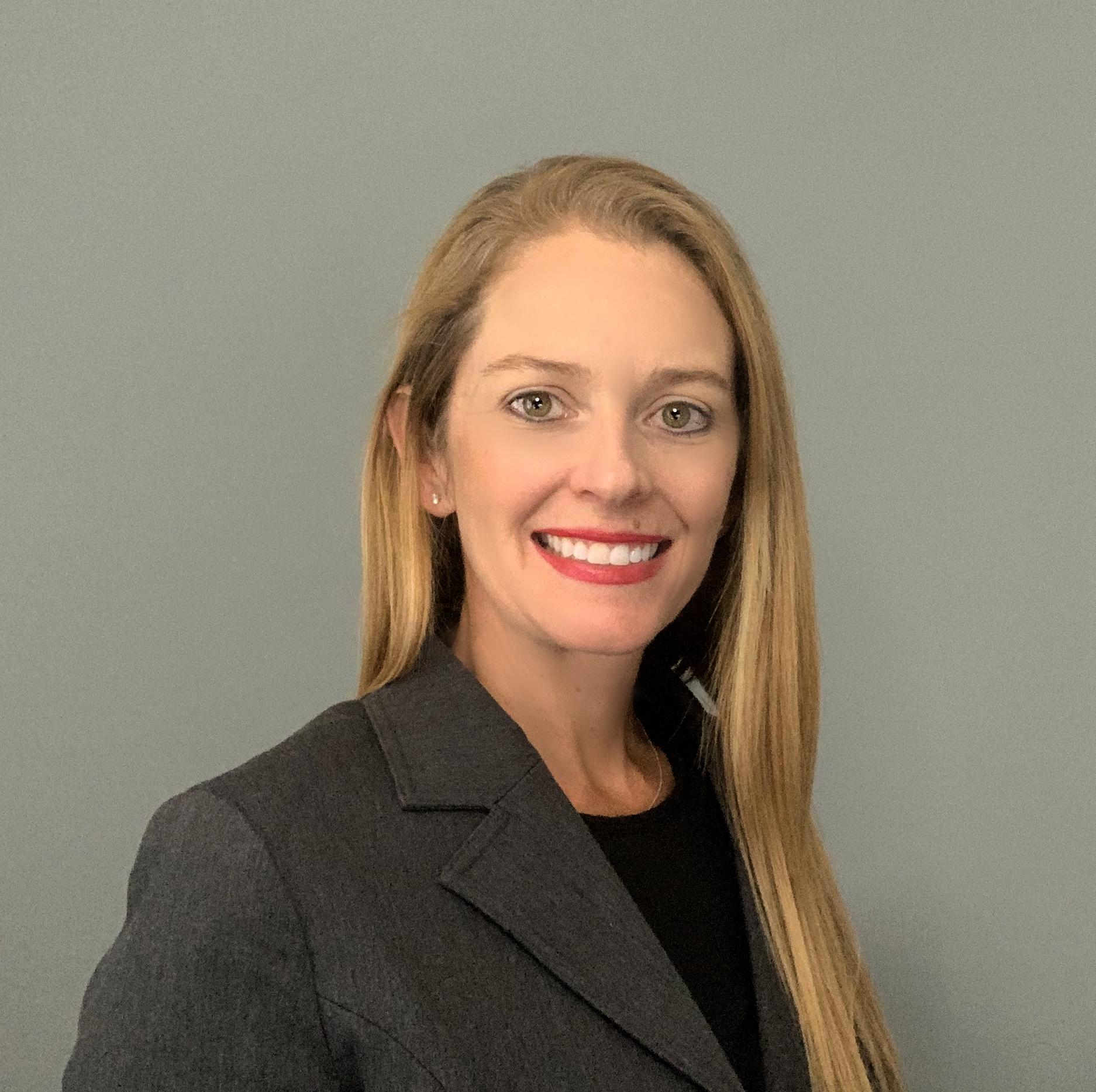 Presenter
Consultant Since 2000 GP, BC, PP
Inaugural Dynamics Prof Board Member
GPUG Presenter Since 2011
GP Tech Presenter
Conference Planning Committees
Summit Australia Presenter
Directions EMEA Hamburg and Lyon Presenter
Dynamic Minds Presenter
Dynamics Con and Con Live Presenter
Microsoft MVP
Agenda
Chart of Accounts
Account Category
Account Subcategory
Generate Financial Reports
Row Definitions
Column Definitions
Reports
Analysis Views
Chart of Accounts
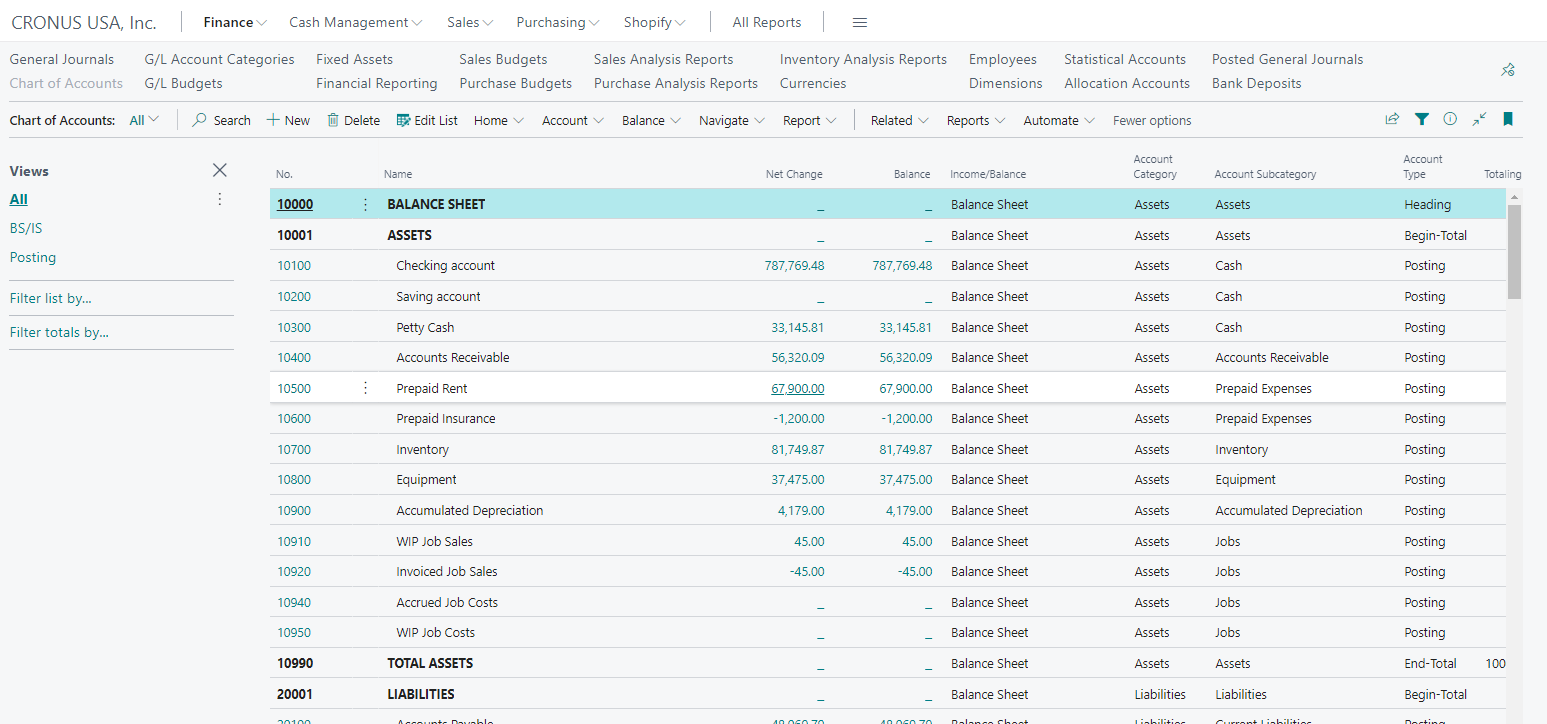 Accounts
Category
Subcategory
Types
Views
G/L Account Categories
5 Major Categories
Subcategories
Edit List
New
Outdent
Indent
Move Up/Down
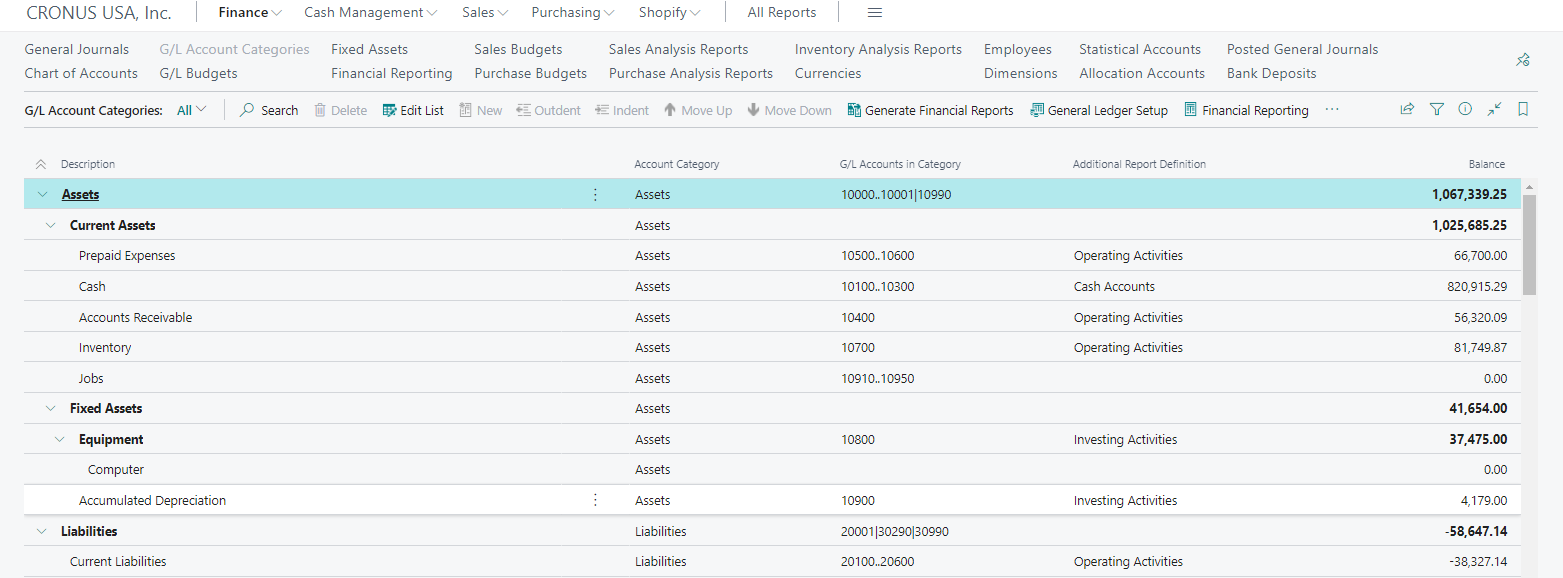 G/L Account Categories
Generate Financials
Financial Reporting
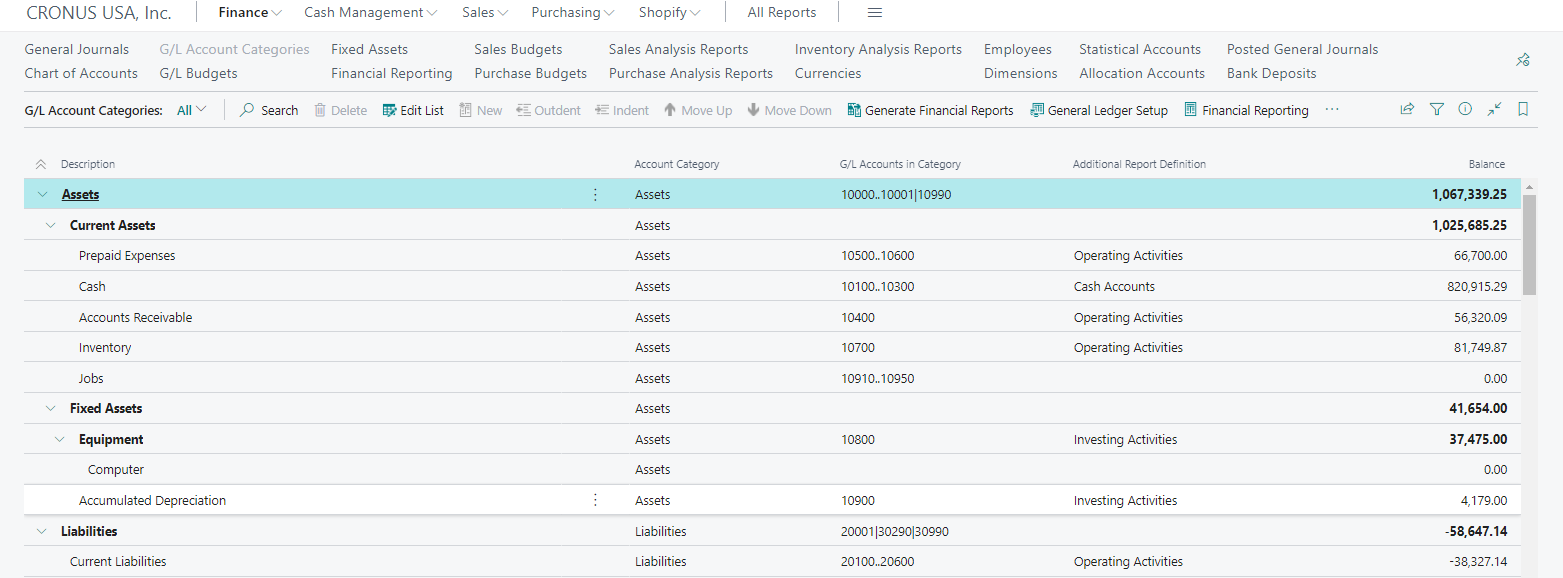 Row Definitions
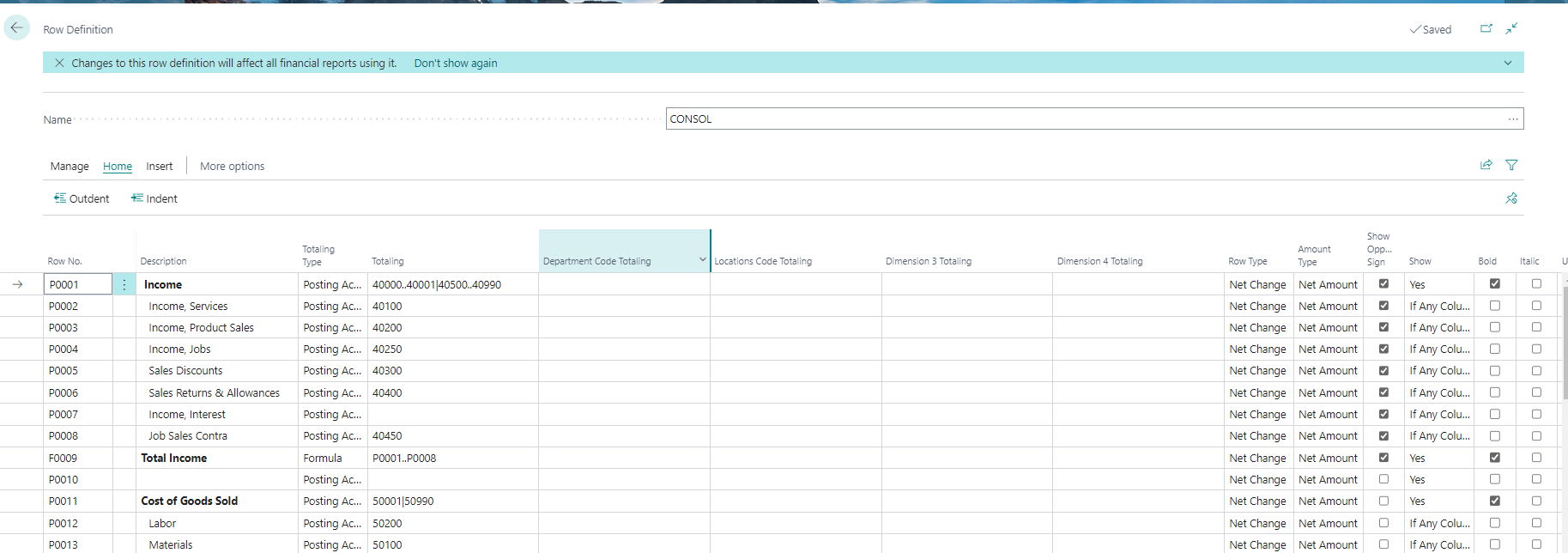 Row No
Totaling Type
Totaling
Dimensions
Options
Row Type
Amount Type…
Column Definitions
Column No
Column Type
Ledger Entry Type
Amount Type
Dimensions
Budgets
Formula
Comparison Period Formula
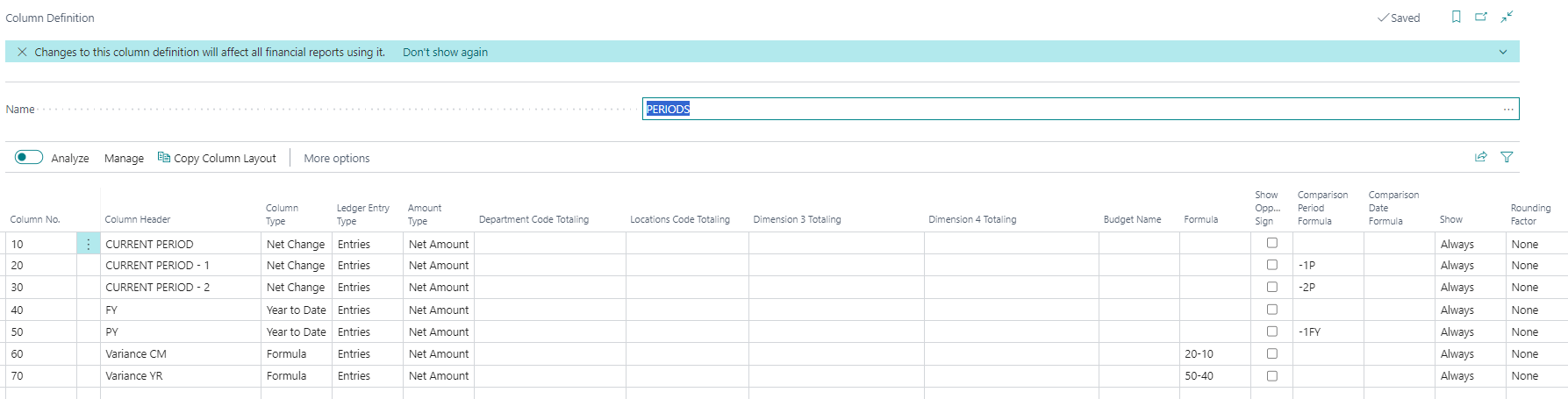 View Financial Report
Options
Dimensions
Edit Defaults
Print
Export to Excel
Drill Down
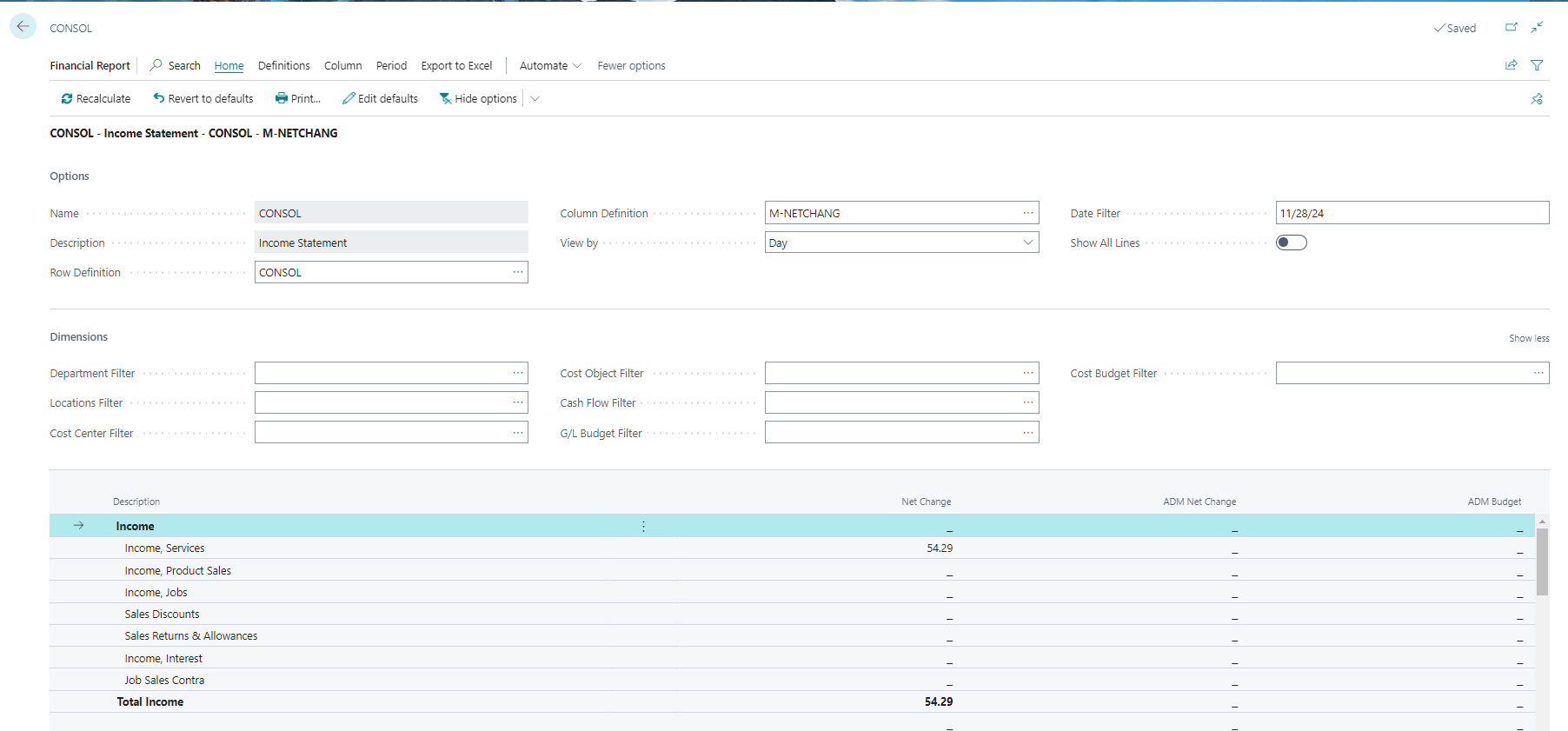 Analysis Views
Setup
Update
Dimensions
Row and Column Definitions
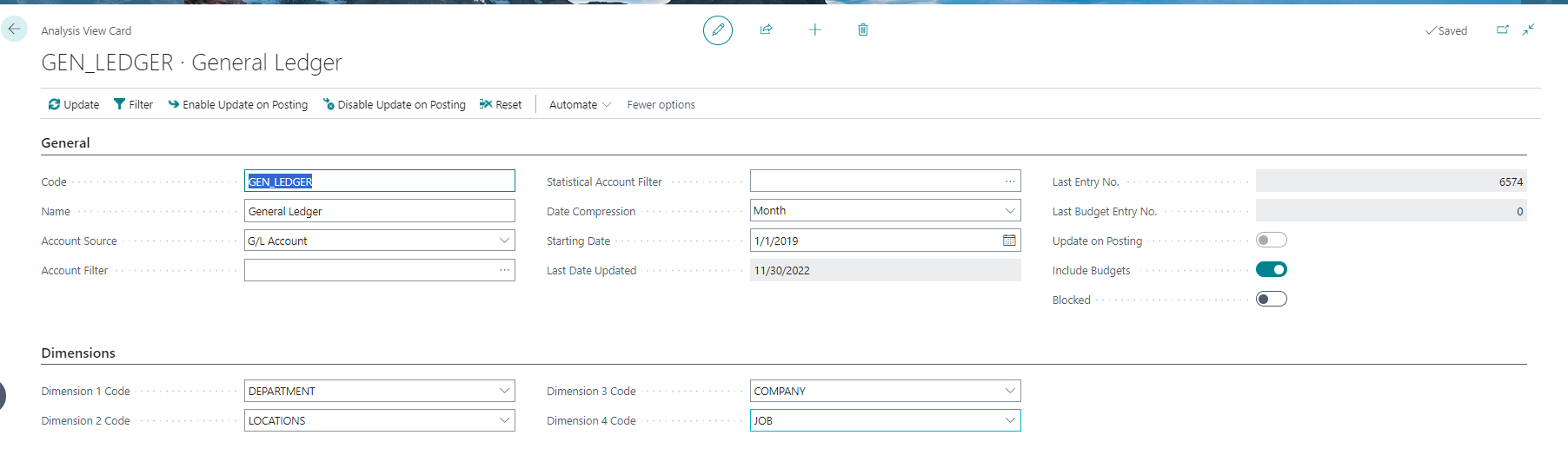 Analysis Views
Web Service Setup
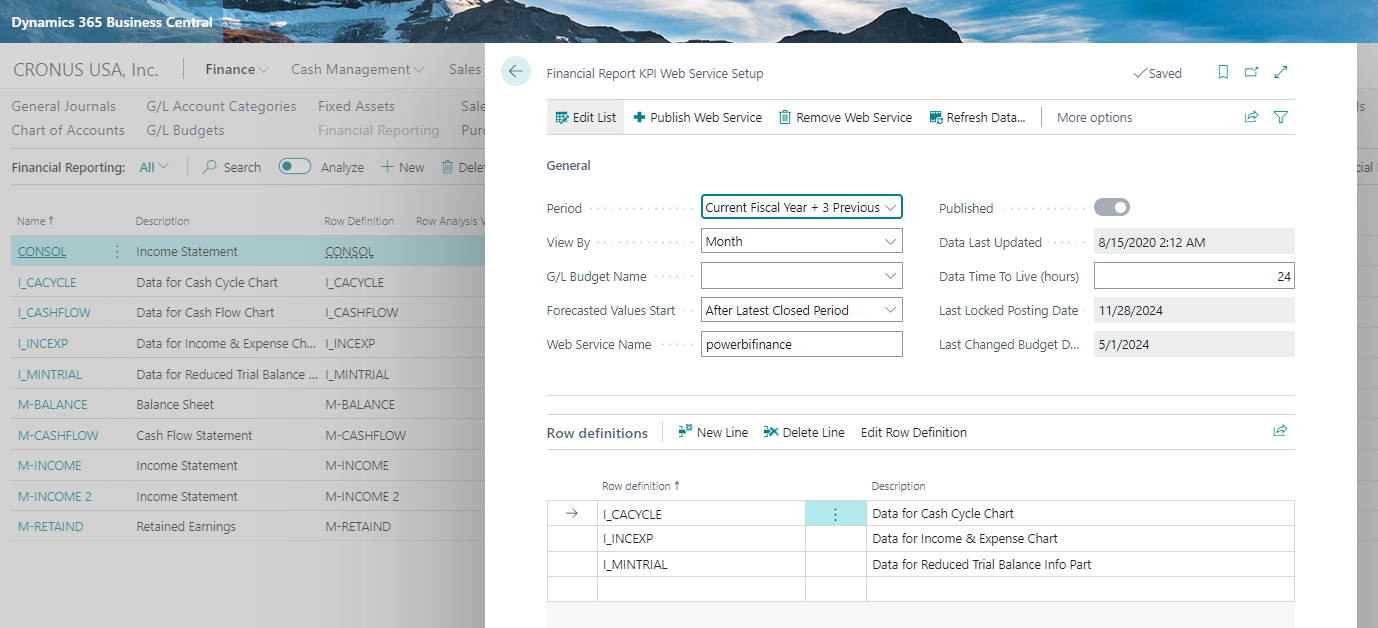 KPI Web Service
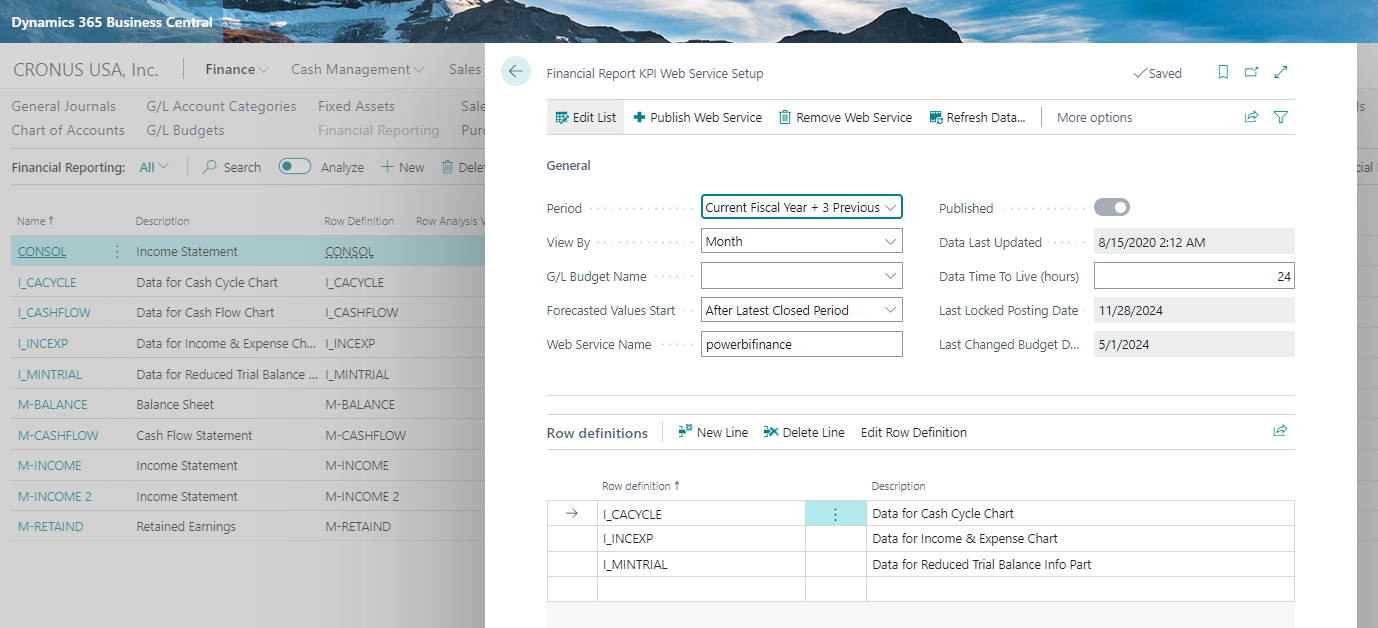 Web Service Setup
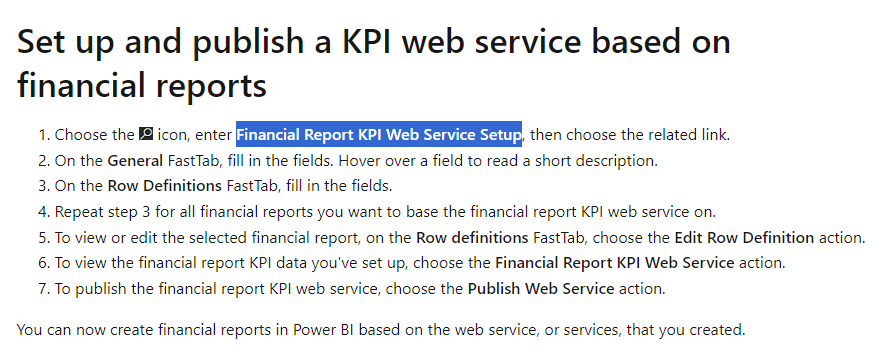 Microsoft Learn
https://learn.microsoft.com/en-us/training/paths/create-financial-reports-dynamics-365-business-central/
https://learn.microsoft.com/en-us/dynamics365/business-central/finance-reports
https://learn.microsoft.com/en-us/dynamics365/business-central/bi-column-definitions
Demo
Questions?
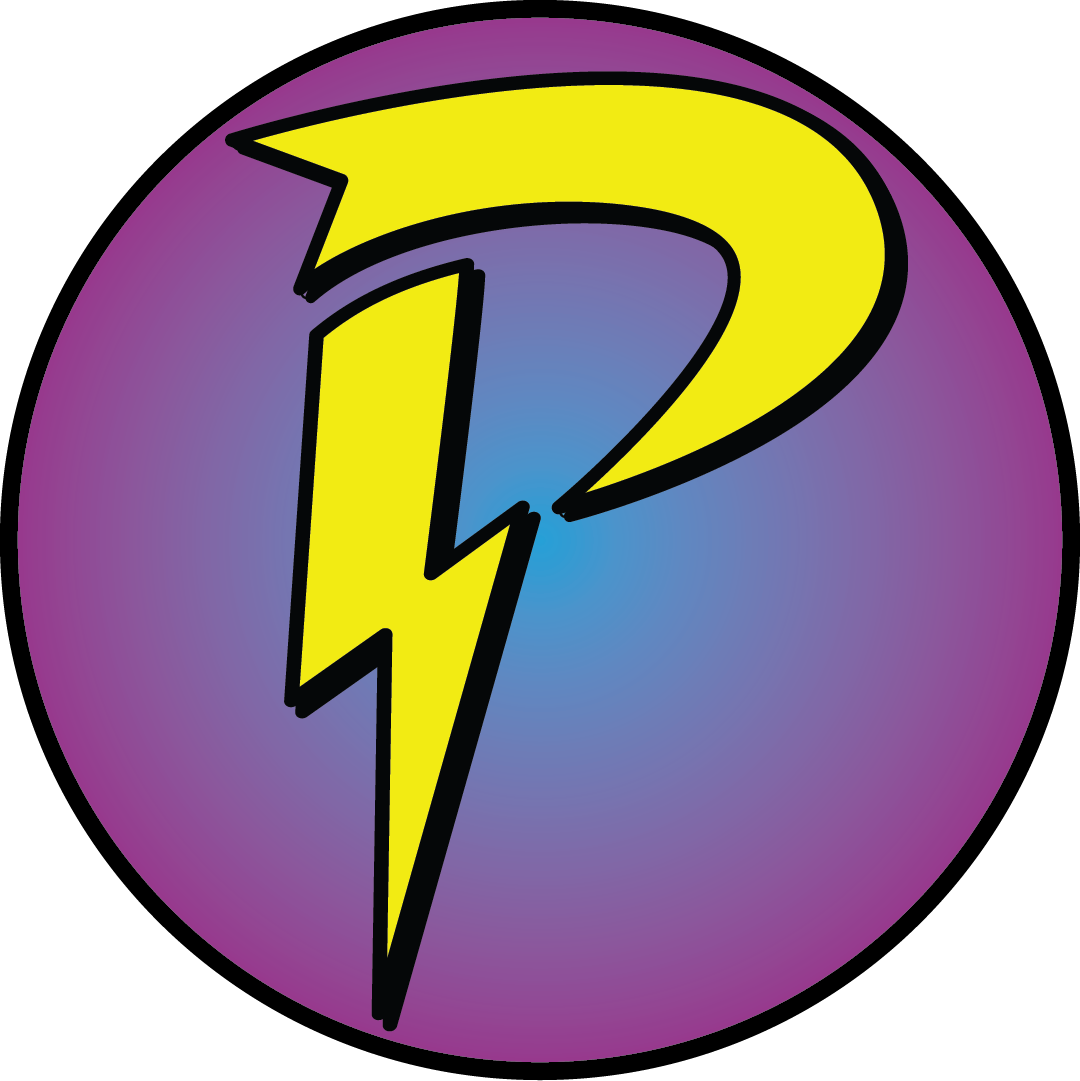 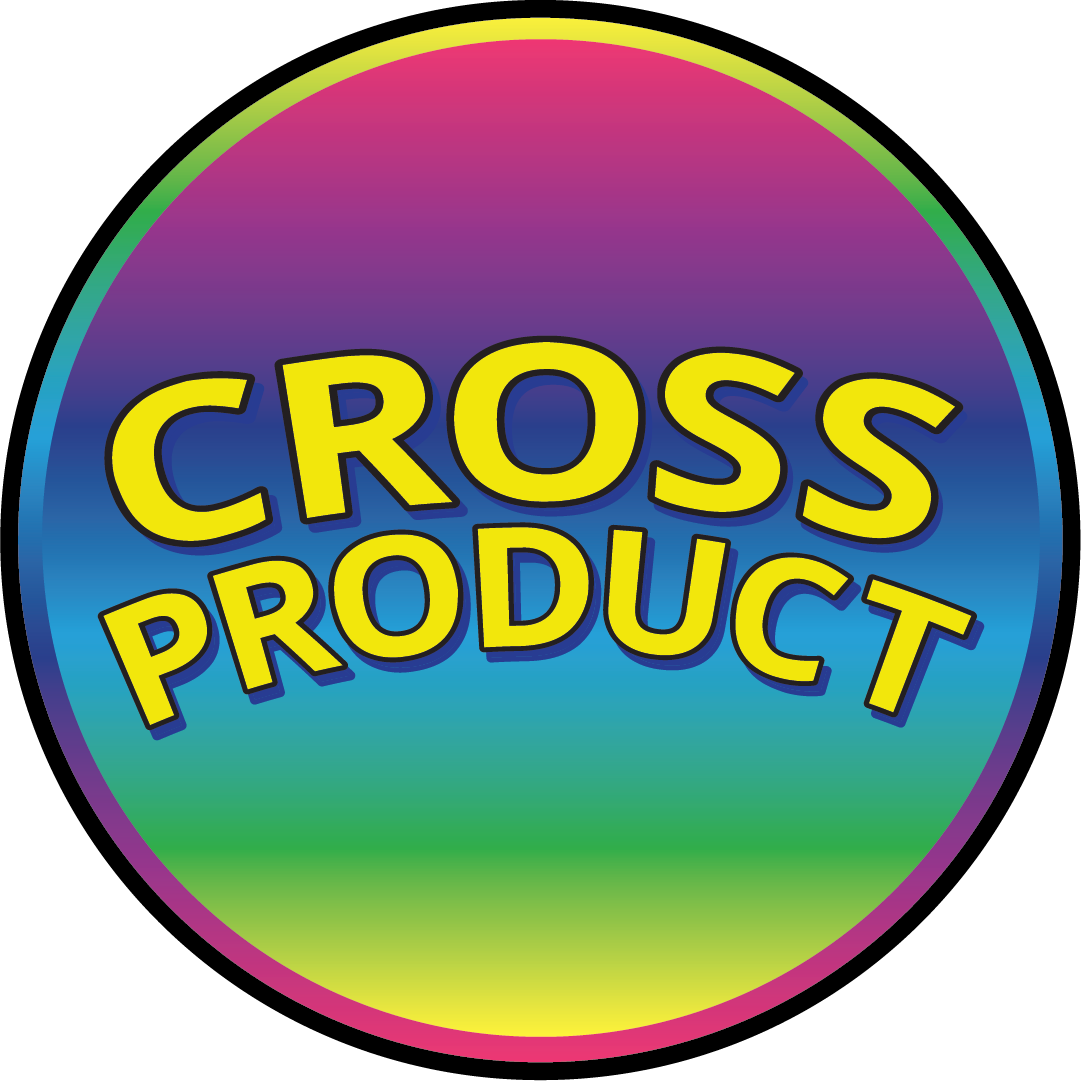 Contact Information
tanya@tessteam.com
@TanyaTessTeam  -  Twitter/X
linkedin.com/in/tanya-henderson/
https://www.youtube.com/@tanyatessteam
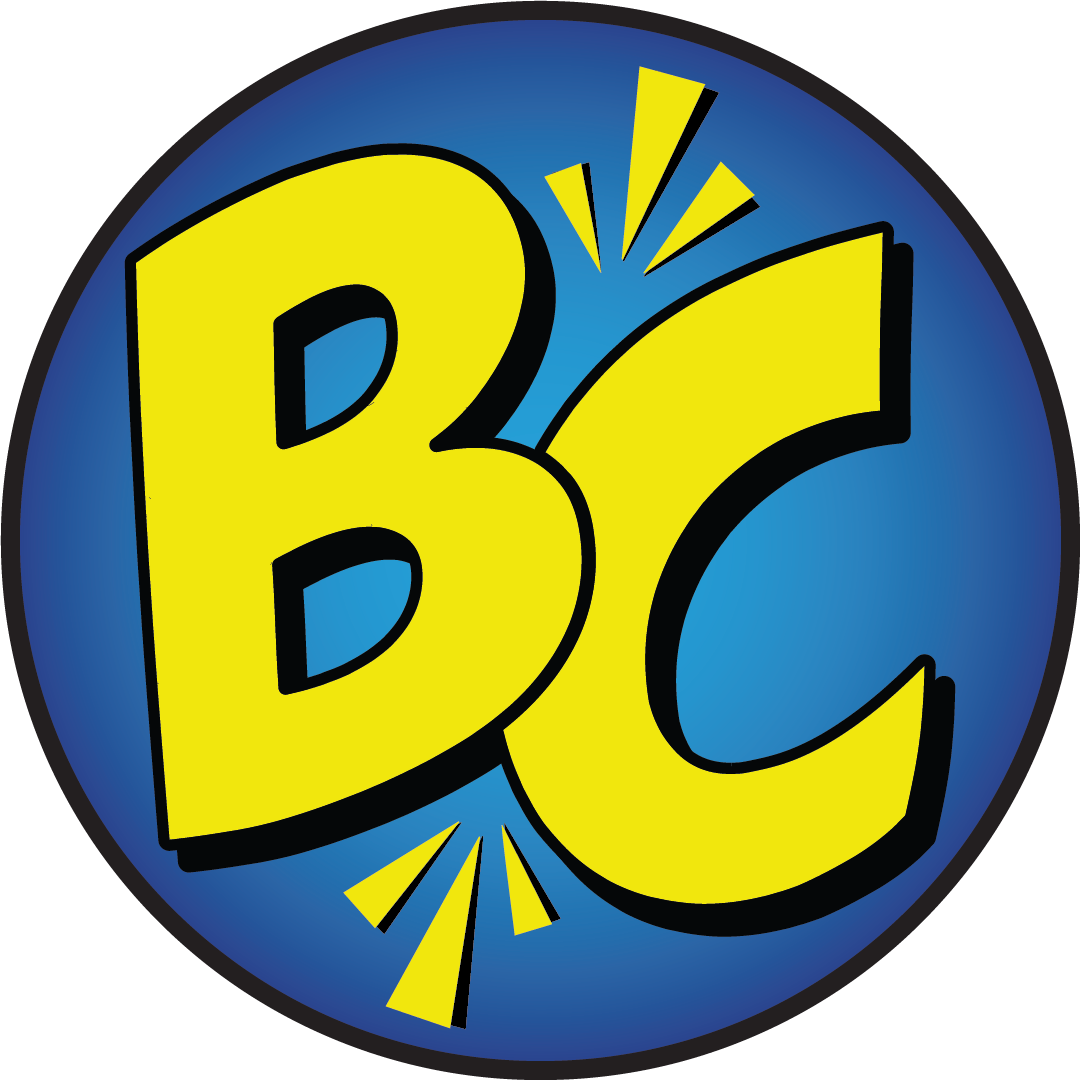 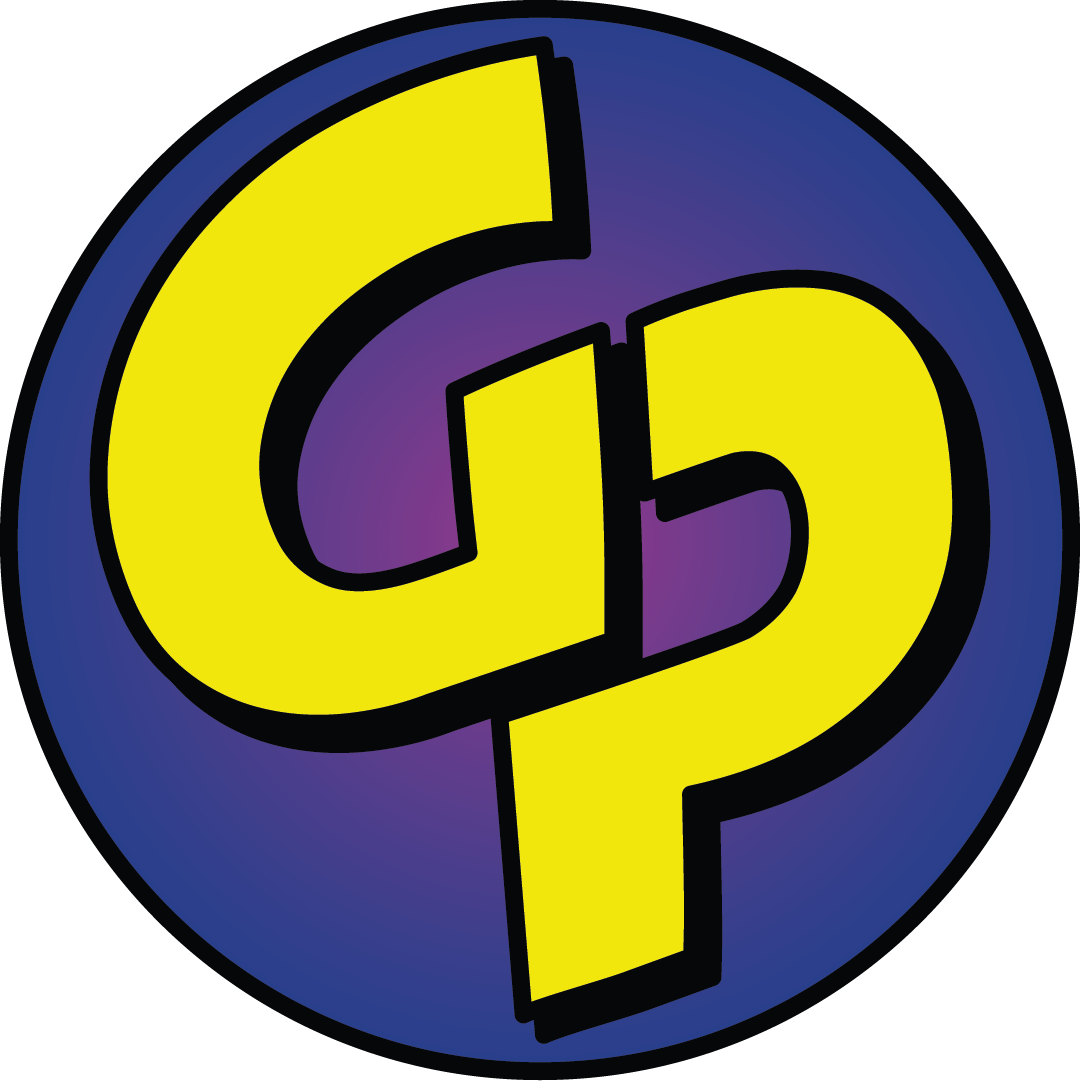